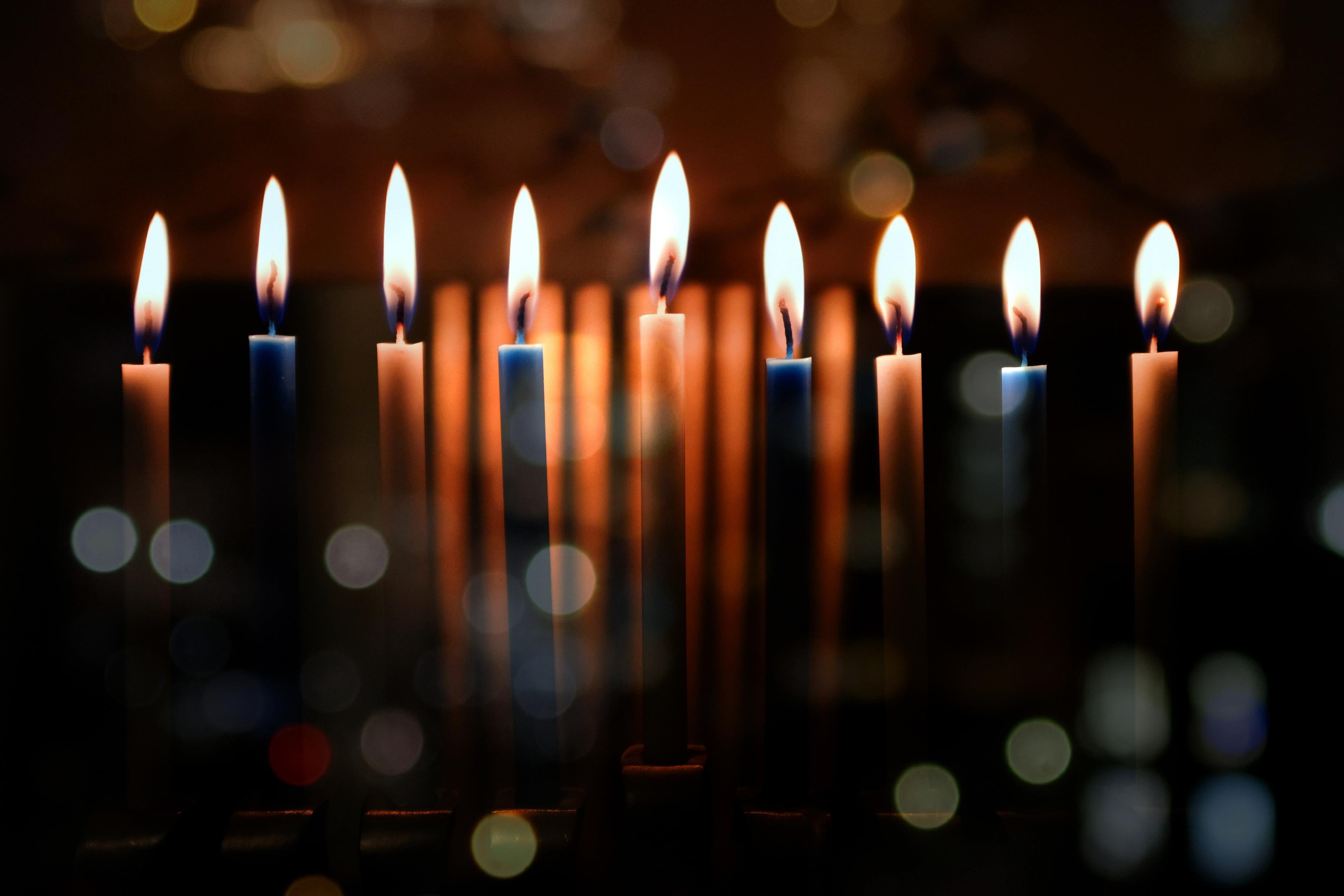 3e adventzondag 18 december
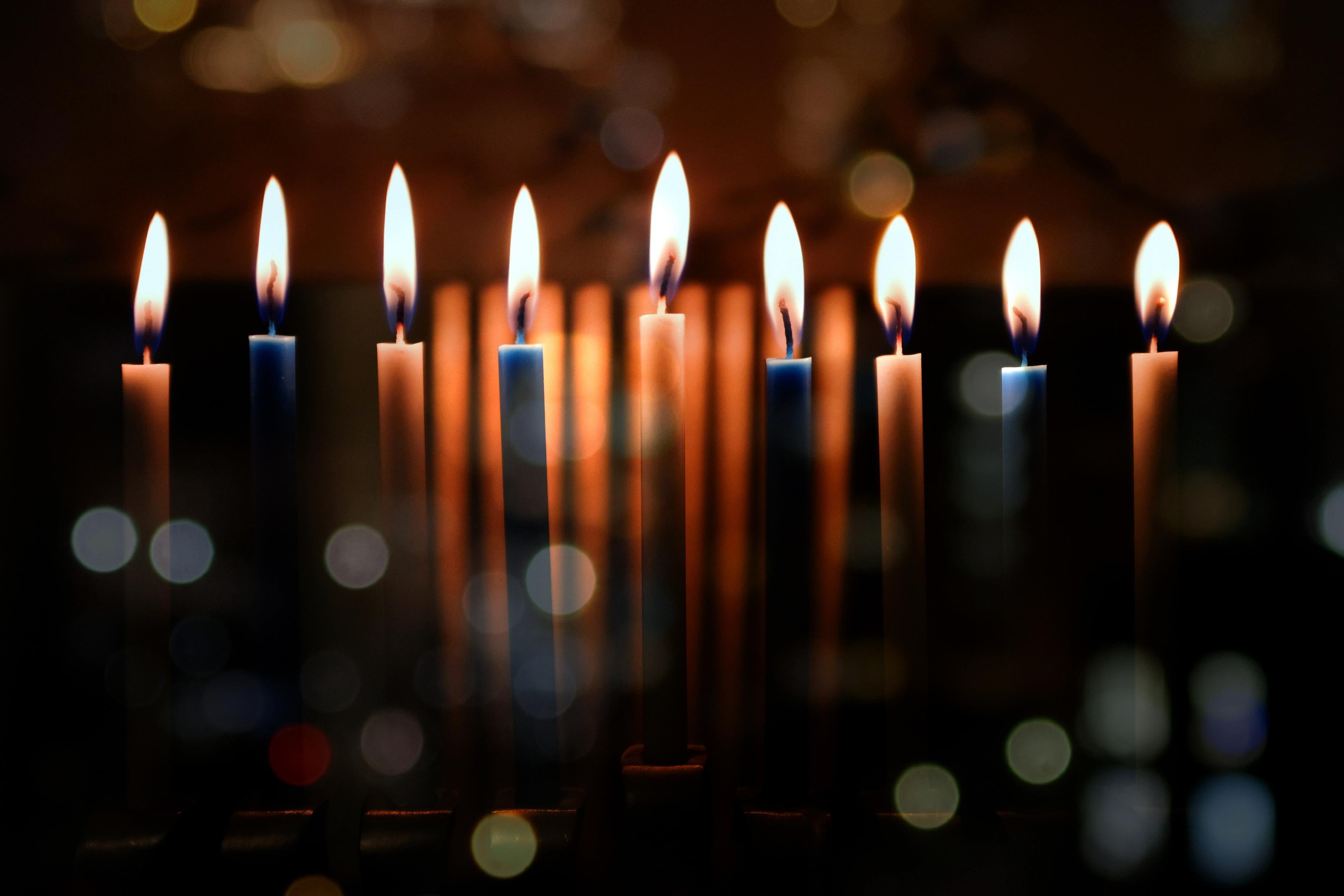 3e adventzondag 18 december
Waartoe zijn wij geroepen?
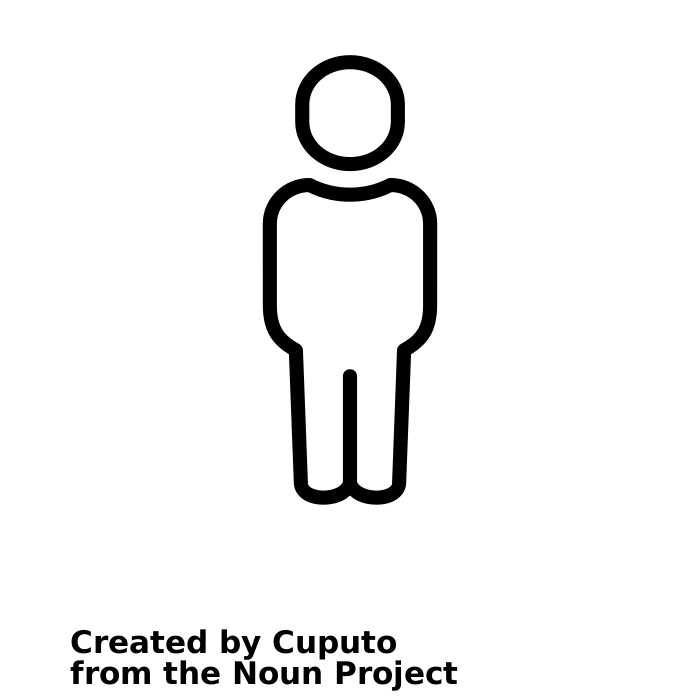 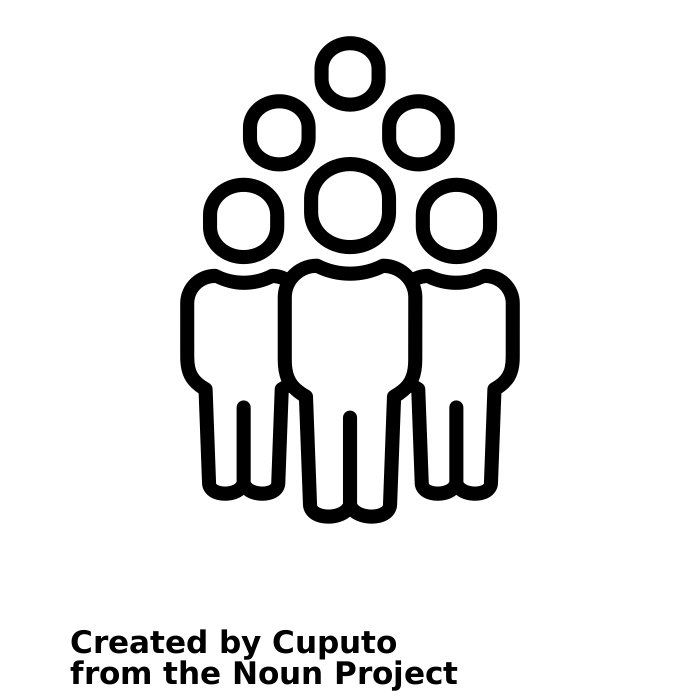 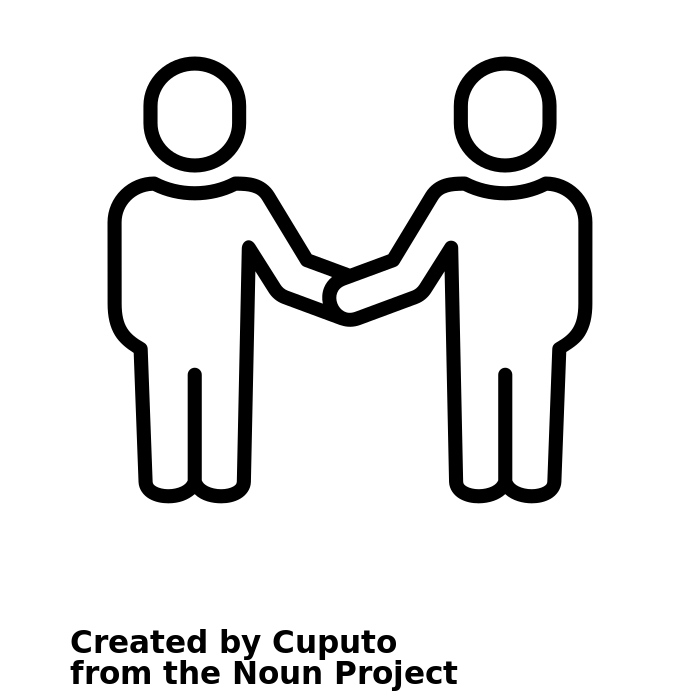 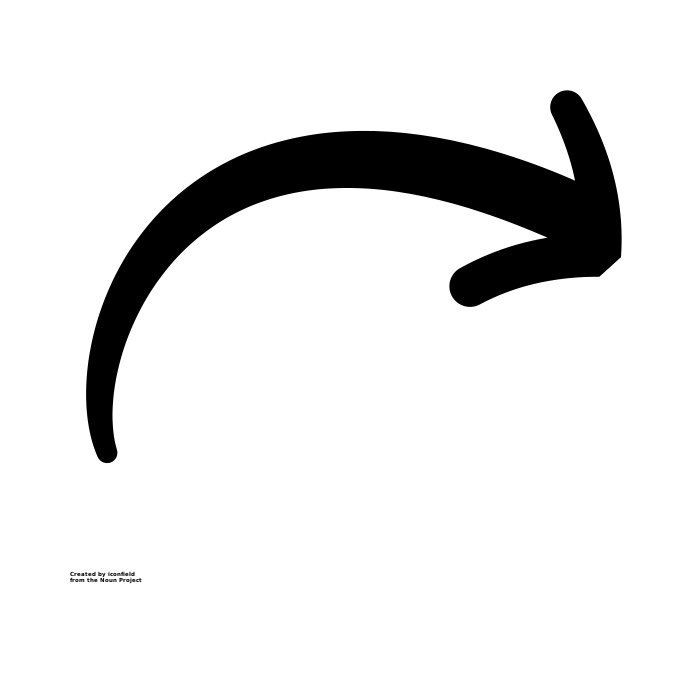 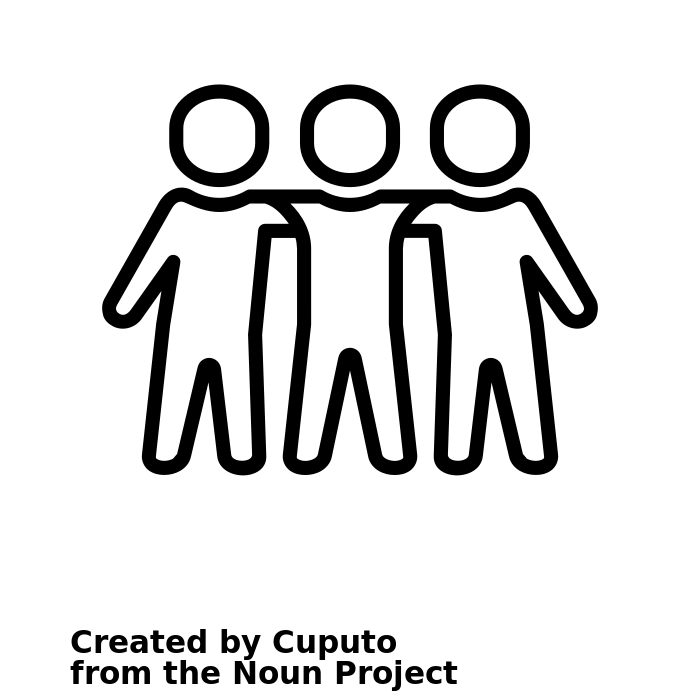 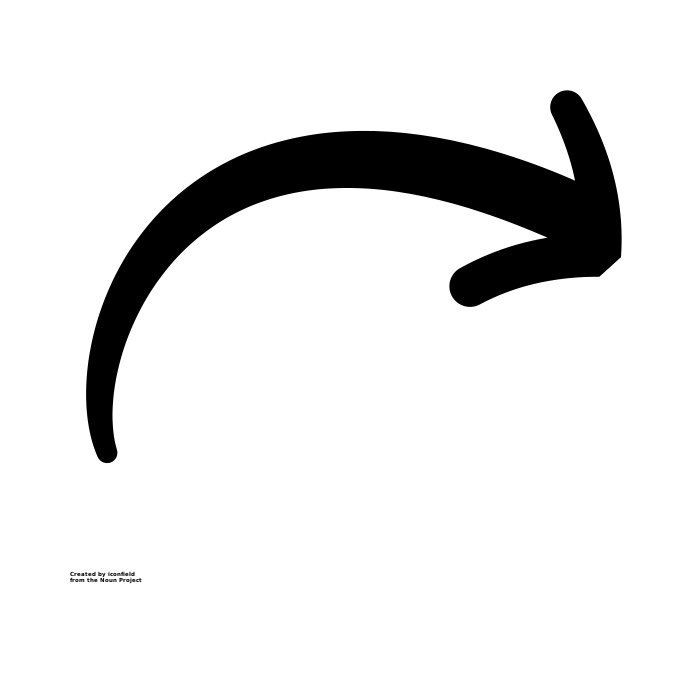 Galaten 5:13Broeders en zusters, jullie zijn door God geroepen om vrij te zijn. Maar jullie mogen die vrijheid niet gebruiken om maar te doen waar jullie zin in hebben.
1 Petrus 1:15-16 Leid een leven dat in alle opzichten heilig is, zoals Hij die u geroepen heeft heilig is. Er staat immers geschreven: ‘Wees heilig, want Ik ben heilig.’
Efeziërs 4:1-2Ik, die gevangenzit omwille van de Heer, vraag u dan ook dringend de weg te gaan die past bij de roeping die u hebt ontvangen: wees altijd nederig, zachtmoedig en geduldig, en verdraag elkaar uit liefde.
Галатів 5:13Адже ви, брати, покликані до свободи. Тільки б свобода ваша не стала причиною жити по-тілесному,
1 Петра 1:15-16 але як Той, Хто покликав вас, є святий, будьте й ви святі в усьому вашому житті, адже написано: Будьте святі, як Я Святий!
Ефесян 4:1-2Отже, я, в’язень у Господі, прошу вас, щоб ви поводилися гідно звання, до якого були покликані, з усякою покірністю і лагідністю, з довготерпінням, у любові підтримуючи одне одного,
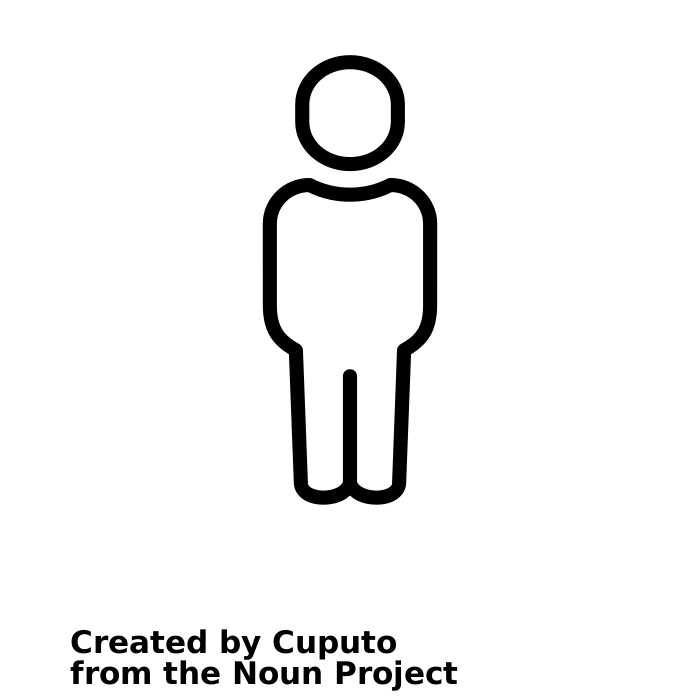 Efeziërs 4:3-6Span u in om door de samenbindende kracht van de vrede de eenheid te bewaren die de Geest u geeft: één lichaam en één geest, zoals u één hoop hebt op grond van uw roeping, één Heer, één geloof, één doop, één God en Vader van allen, die boven allen, door allen en in allen is.
Ефесян 4:3-6намагаючись зберігати єдність духа в союзі миру. Одне Тіло й один Дух, — як і були ви покликані в одній надії вашого покликання.  Один Господь, одна віра, одне хрещення, один Бог і Отець усіх, Який над усіма, і через усіх, і в усіх нас.
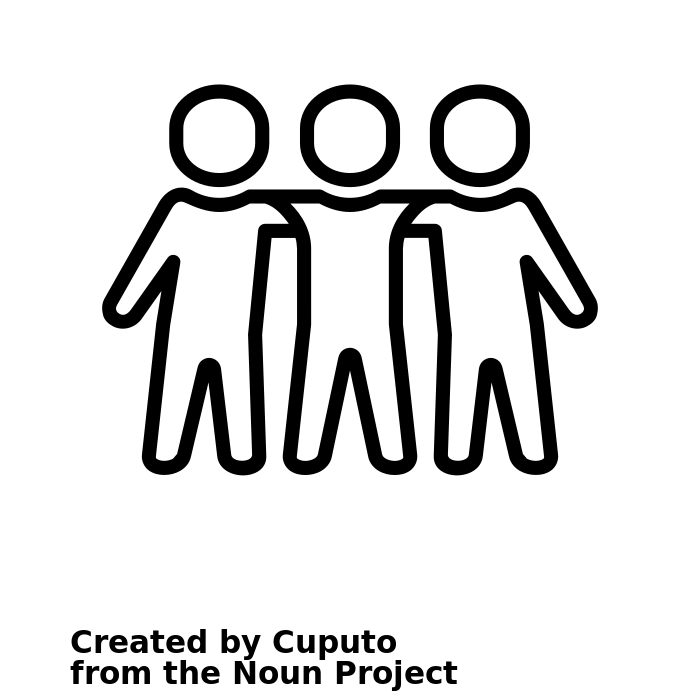 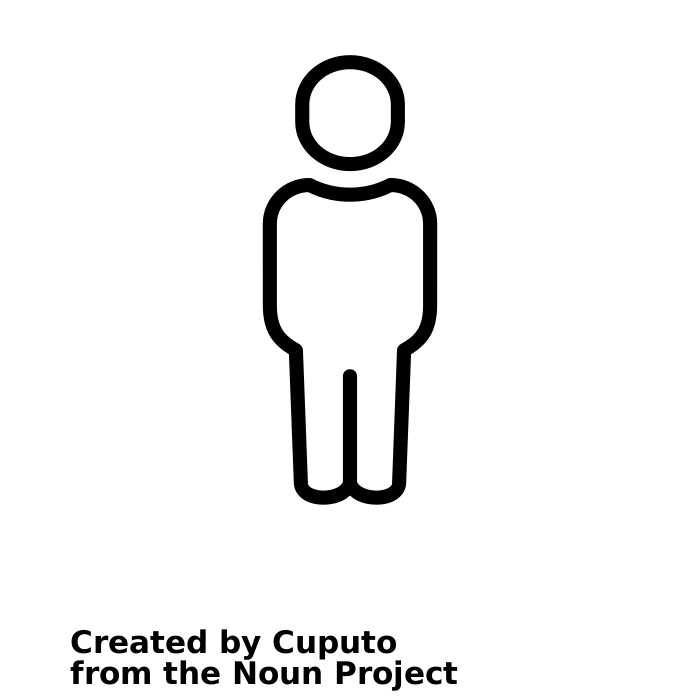 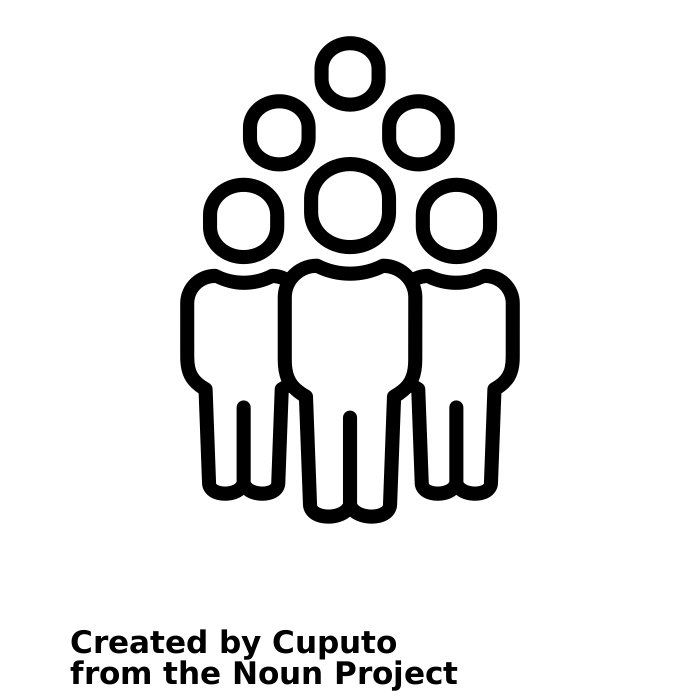 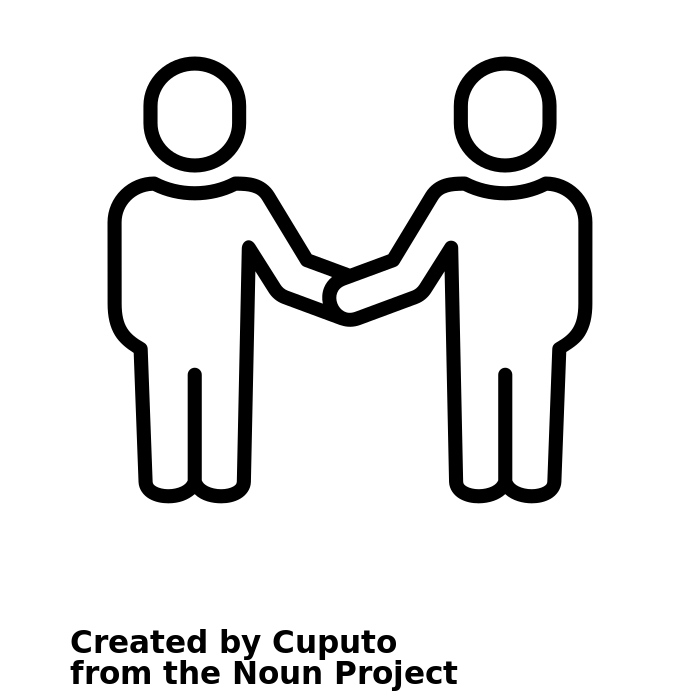 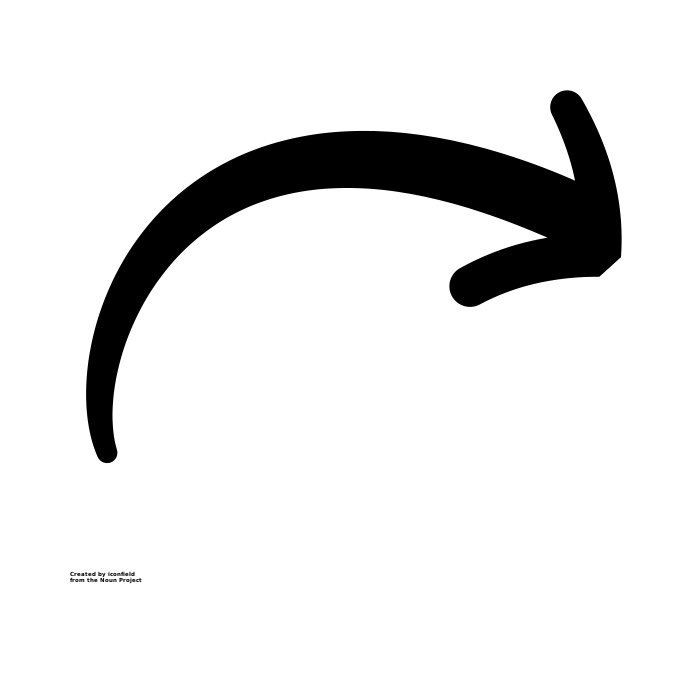 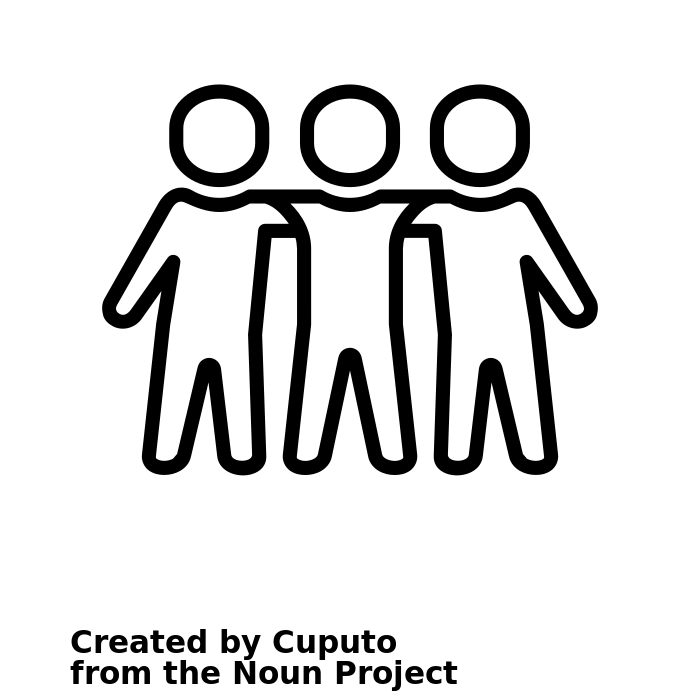 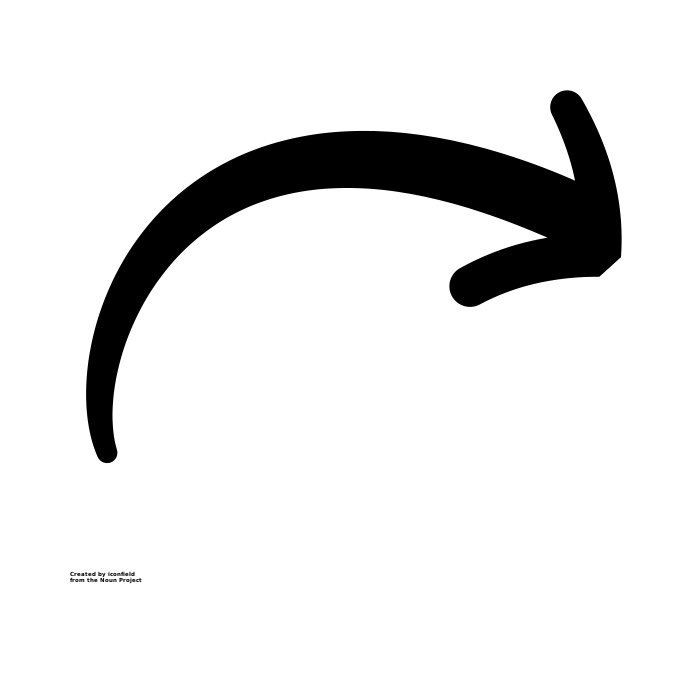 Галатів 5:13b-14 але любов’ю служіть один одному, бо весь Закон міститься в одному виразі, а саме: Люби свого ближнього, як себе самого.
1 Петра 2:9А ви — рід вибраний, царське священство, святий народ, придбаний, аби звіщати чесноти Того, Хто вас покликав із темряви до дивного Його світла.
1 Петра 3:9не відплачуйте злом за зло або лайкою за лайку, а навпаки, благословляйте, [знаючи], що ви були покликані на те, аби успадкувати благословення.
Galaten 5:13b-14Nee, jullie moeten elkaar liefdevol dienen.  Want de hele wet van Mozes wordt samengevat met deze woorden: "Houd net zoveel van je medemens als van jezelf.“
1 Petrus 2:9Maar u bent een uitverkoren geslacht, een koninkrijk van priesters, een heilige natie, een volk dat God zich verworven heeft om de grote daden te verkondigen van Hem die u uit de duisternis heeft geroepen naar zijn wonderbaarlijke licht.
1 Petrus 3:9Vergeld geen kwaad met kwaad of laster met laster, maar zegen daarentegen, omdat u weet dat u daartoe geroepen bent, opdat u zegen zult beërven.
1 Petrus 2:21Want hiertoe bent u geroepen, omdat ook Christus voor ons geleden heeft; Hij laat ons zo een voorbeeld na, opdat u Zijn voetsporen zou navolgen;
1 Петра 2:21На це ви були покликані, тому що й Христос постраждав за нас, залишивши нам приклад, щоб ми йшли Його слідами.
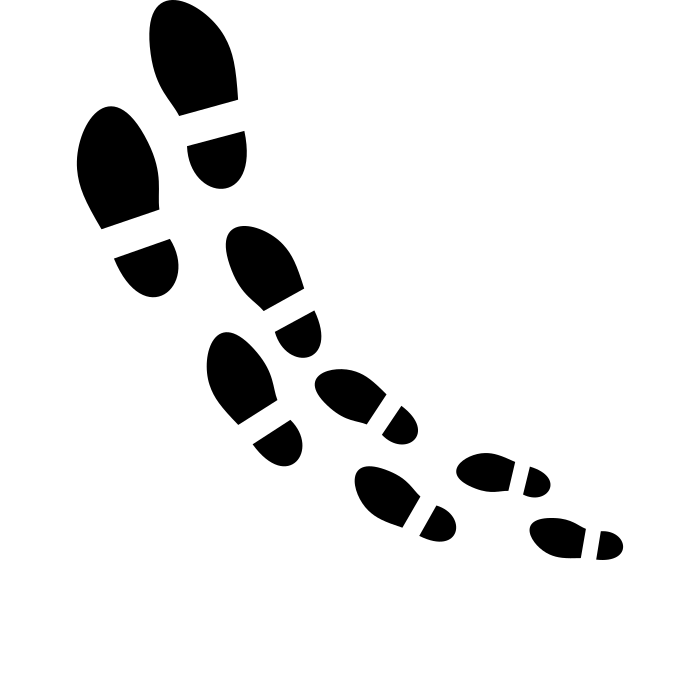 We zijn geroepen om…
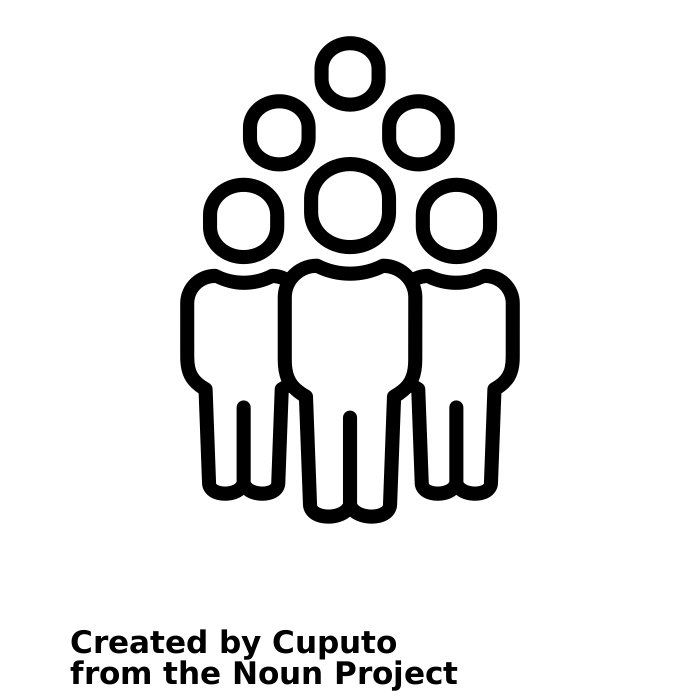 ... onze naaste lief te hebben als onszelf
... de grote daden van God te verkondigen
… een  zegen te zijn voor de mensen om ons heen


… de voetsporen van Jezus te volgen
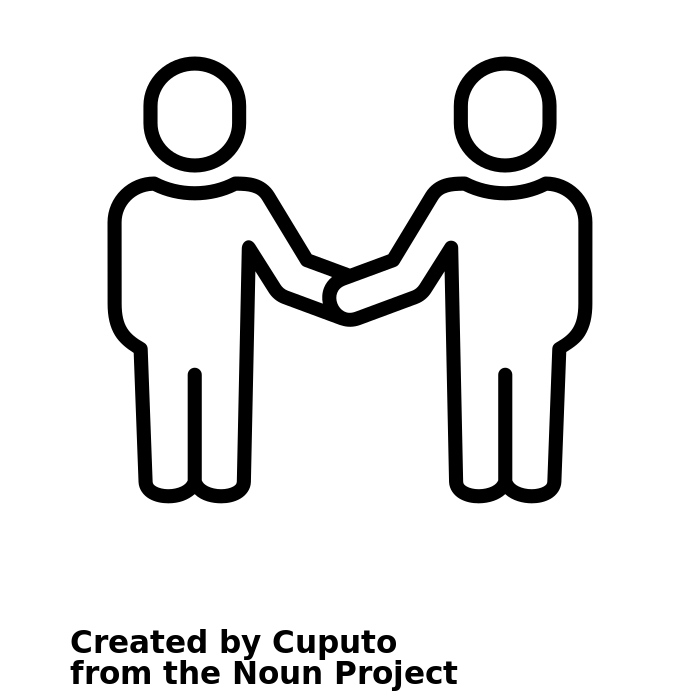 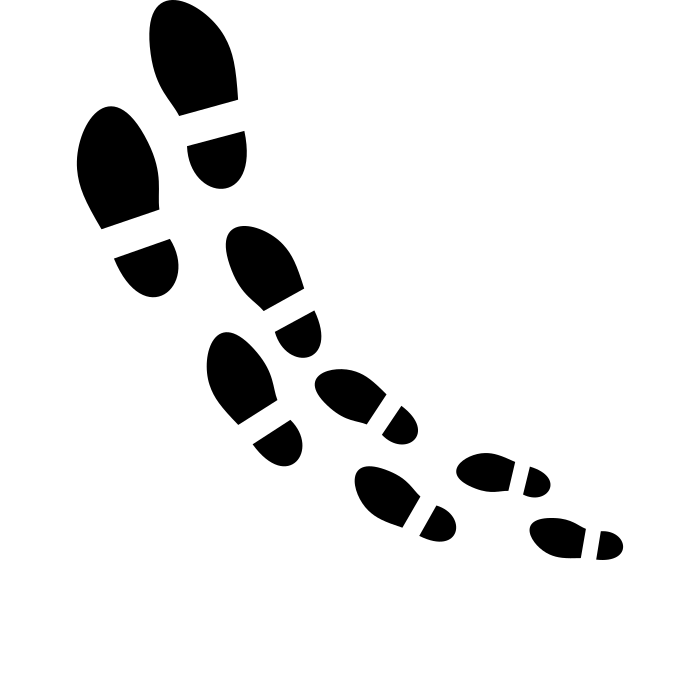 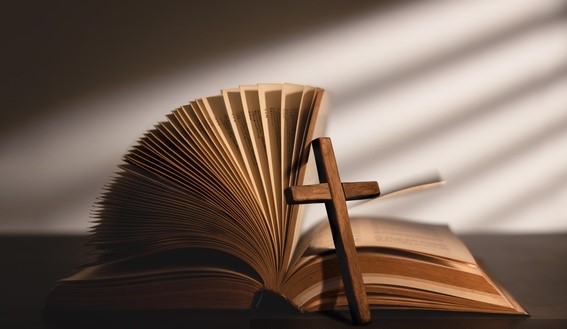 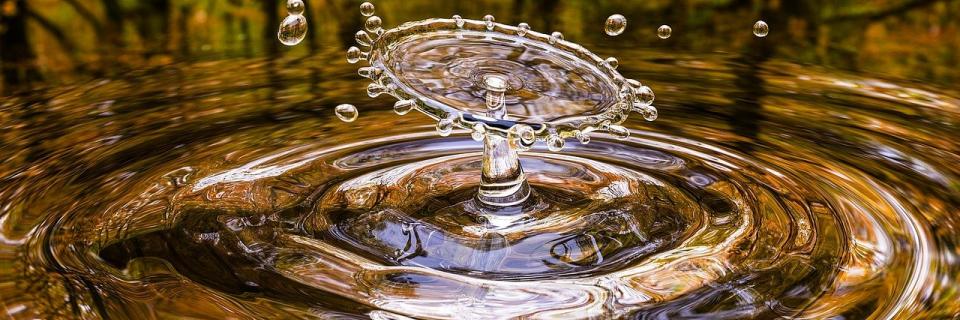 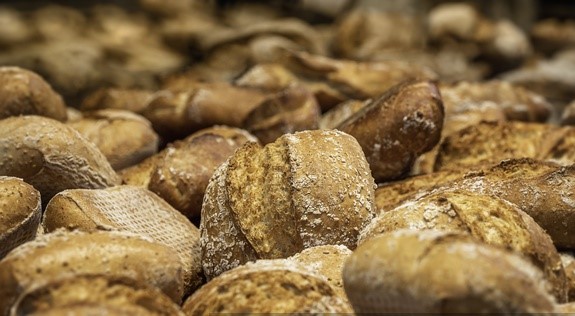 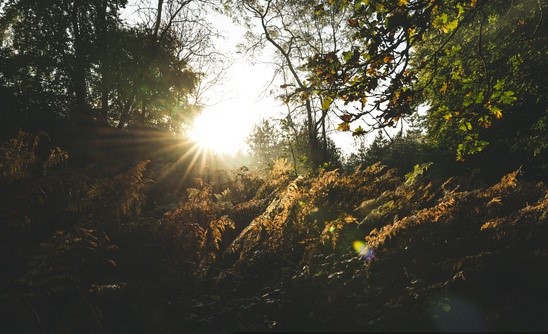 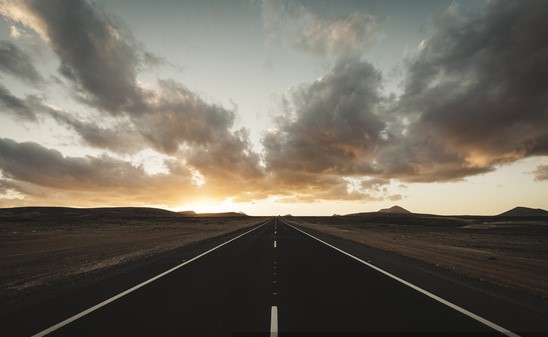